ORCID case study:Hong Kong Baptist University
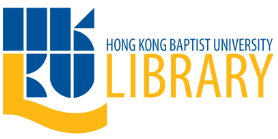 Chris Chan
Head of Information Services, HKBU Library
	https://orcid.org/0000-0003-4240-5455	@Chris_HKBU
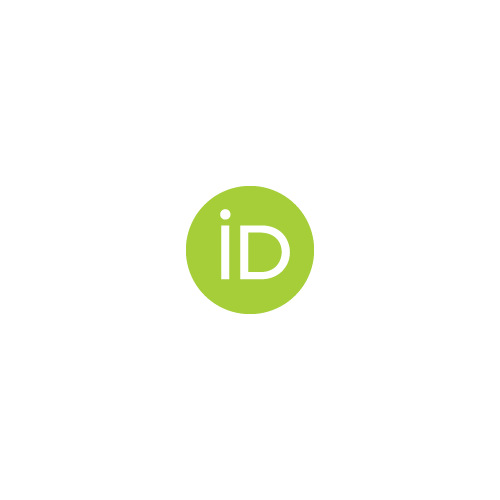 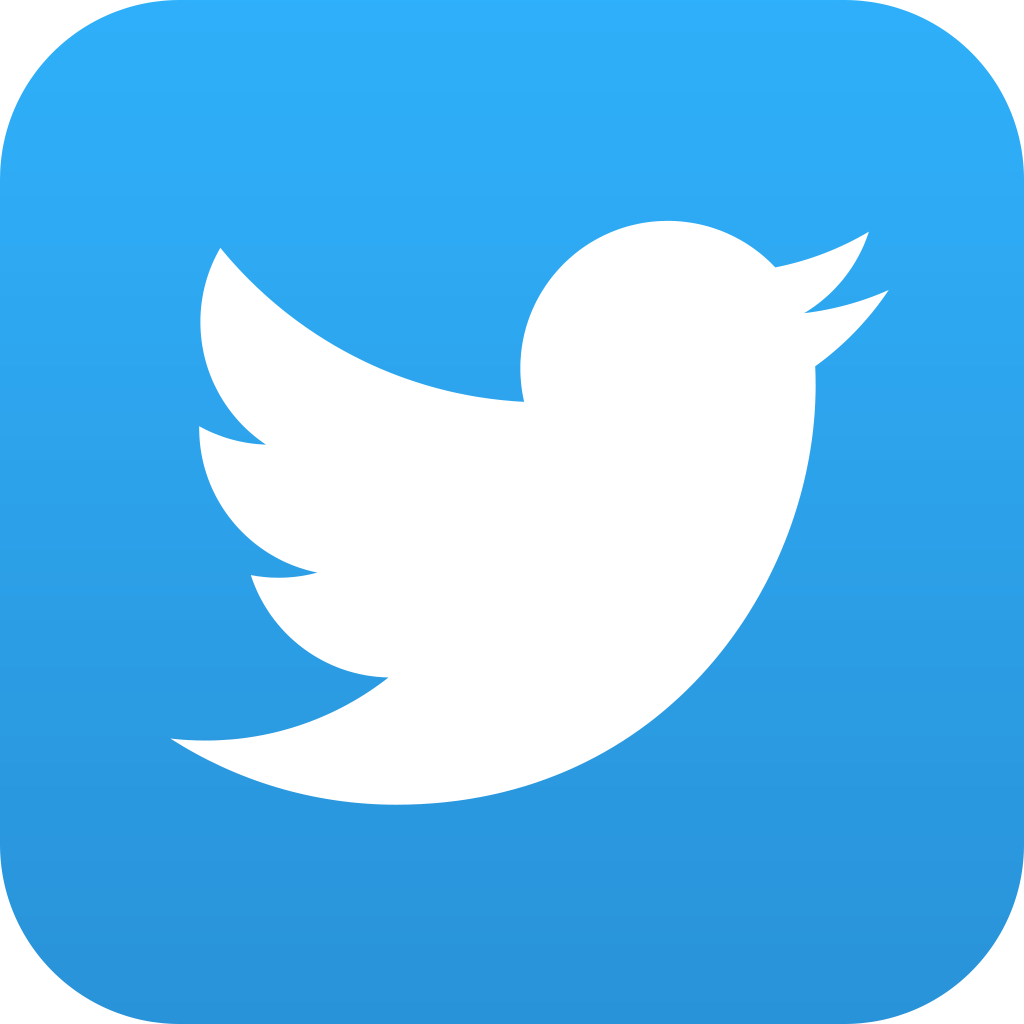 HKBU at a glance
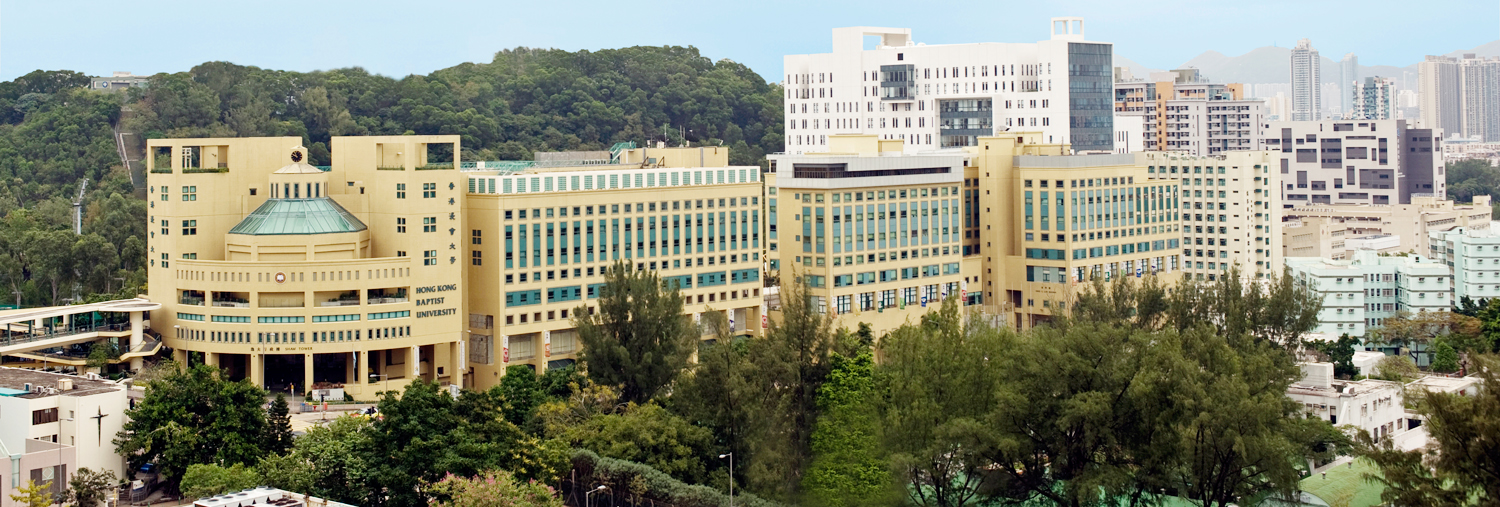 Hong Kong Baptist University
Founded in 1956 as Hong Kong Baptist College and granted University status in 1994
One of eight public universities in Hong Kong
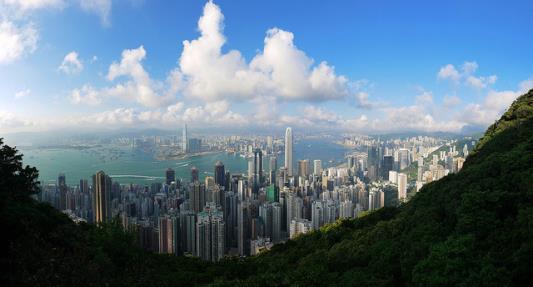 3 Faculties, 4 Schools & 1 Academy
11,000+ students*
800+ Full-time academic/teaching staff
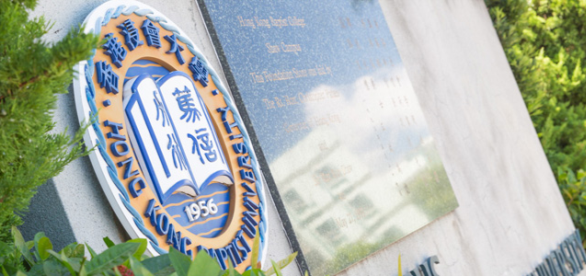 * University-based, excluding School of Continuing Education
[Speaker Notes: https://flic.kr/p/9FY3Va]
Outline
Background
Our integration
Where we are now
Where we are heading
Background
How we got started
On the shoulders of giants…
“ORCID is a game changer”

David Palmer, HKU Libraries
ORCID & its HKU implementation
2013 PRDLA Conference
http://hub.hku.hk/handle/10722/191175
The University of Hong Kong (HKU) first to recognize importance of ORCID
Support at institutional level
They learned what worked and what didn’t – we benefitted
2013
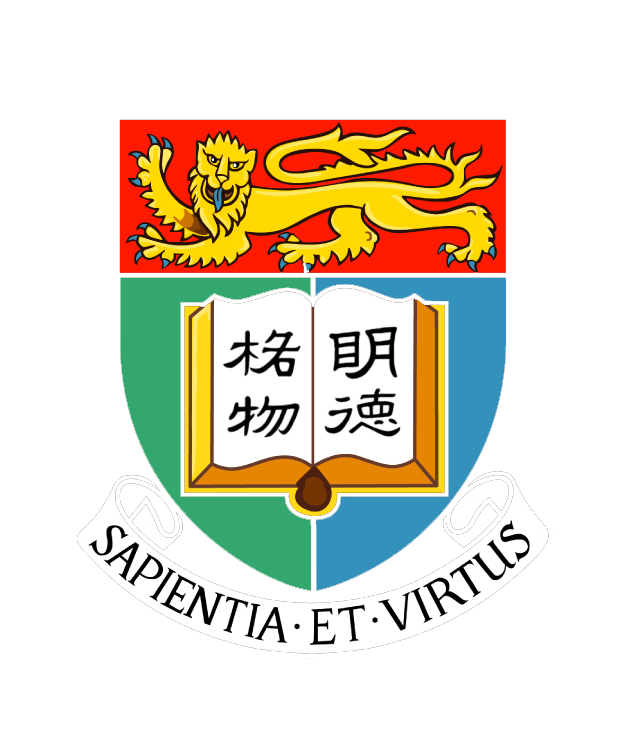 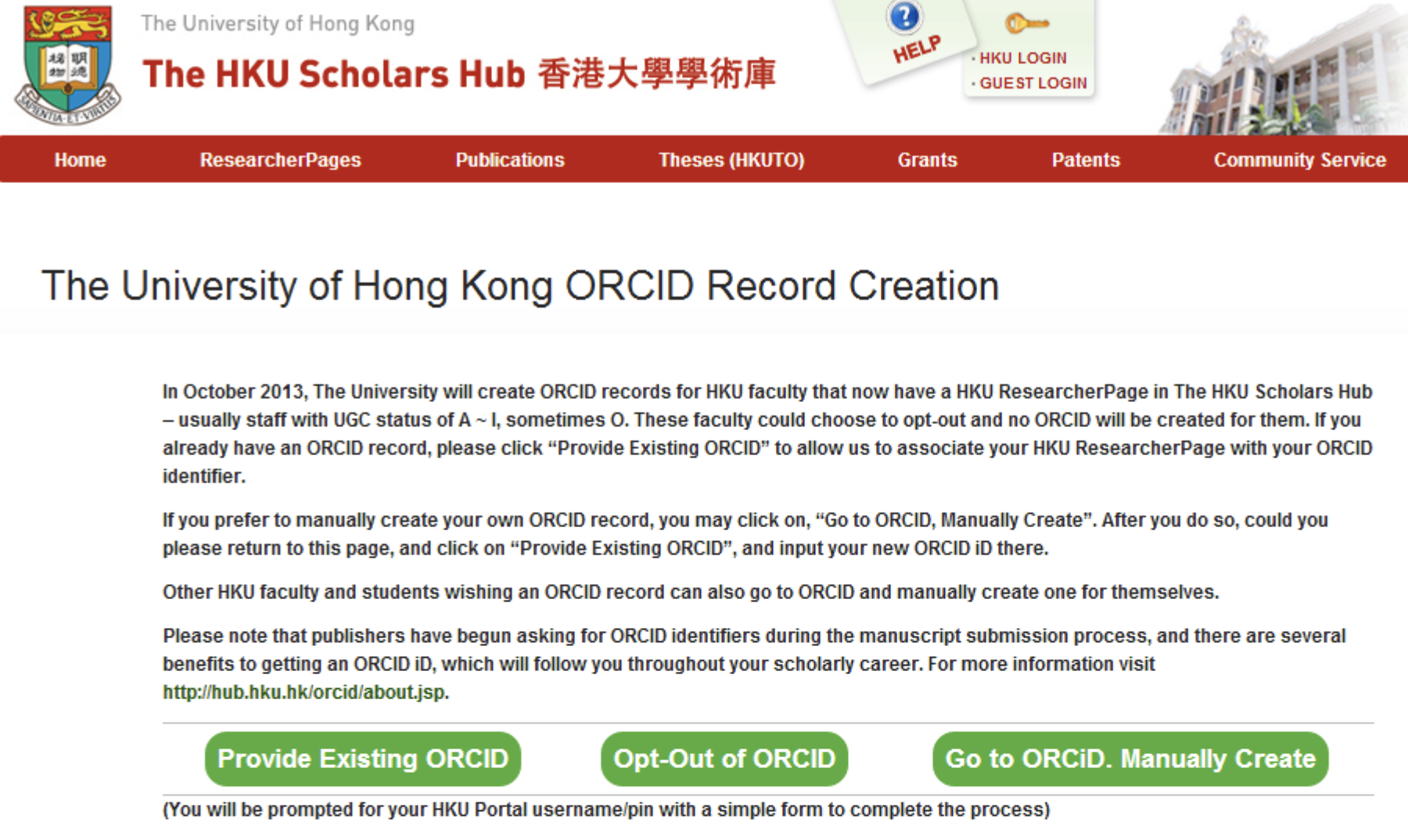 Create-on-behalf initiative launched October 2013
Research Visibility @ HKBU
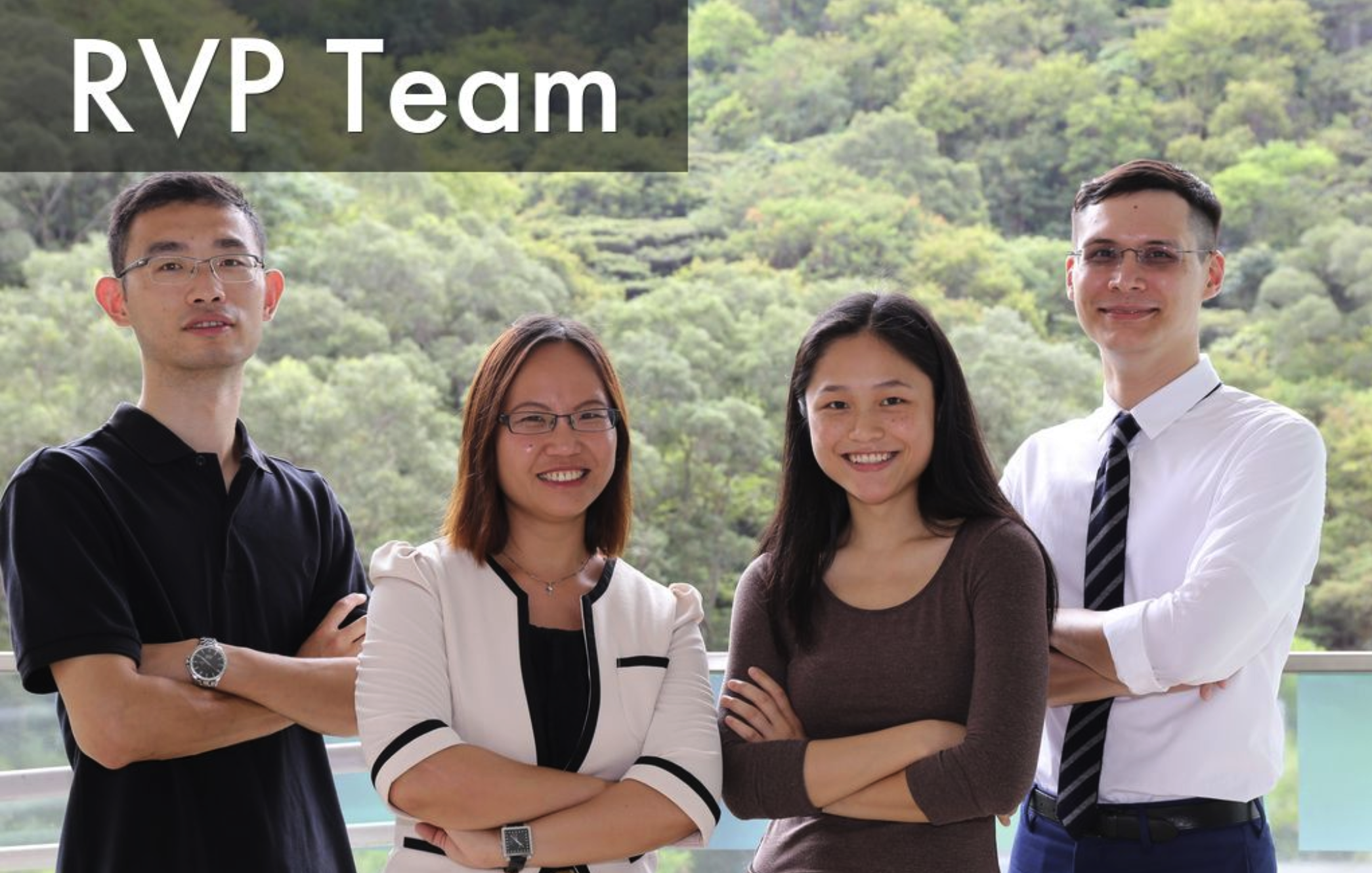 In 2015, the Library at HKBU proposed a “Research Visibility Project”
Chief among its goals was to support institutional adoption of ORCID
Goal: Equip all HKBU faculty with an ORCID iD, and be able to modify on their behalf
The team in 2015
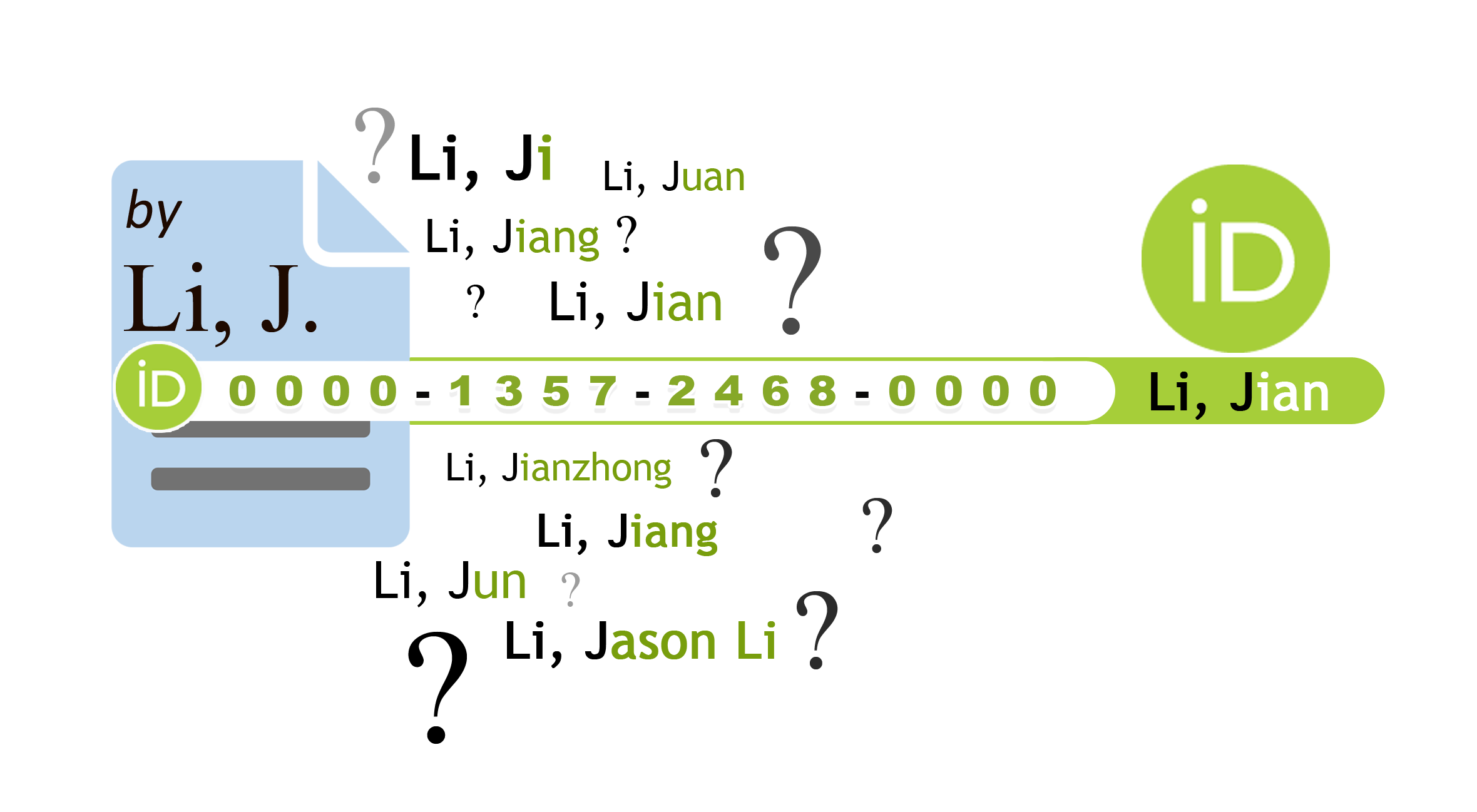 Name disambiguation particularly relevant in Chinese cultural context
Our ORCID integration
Development and structure
Research visibility database
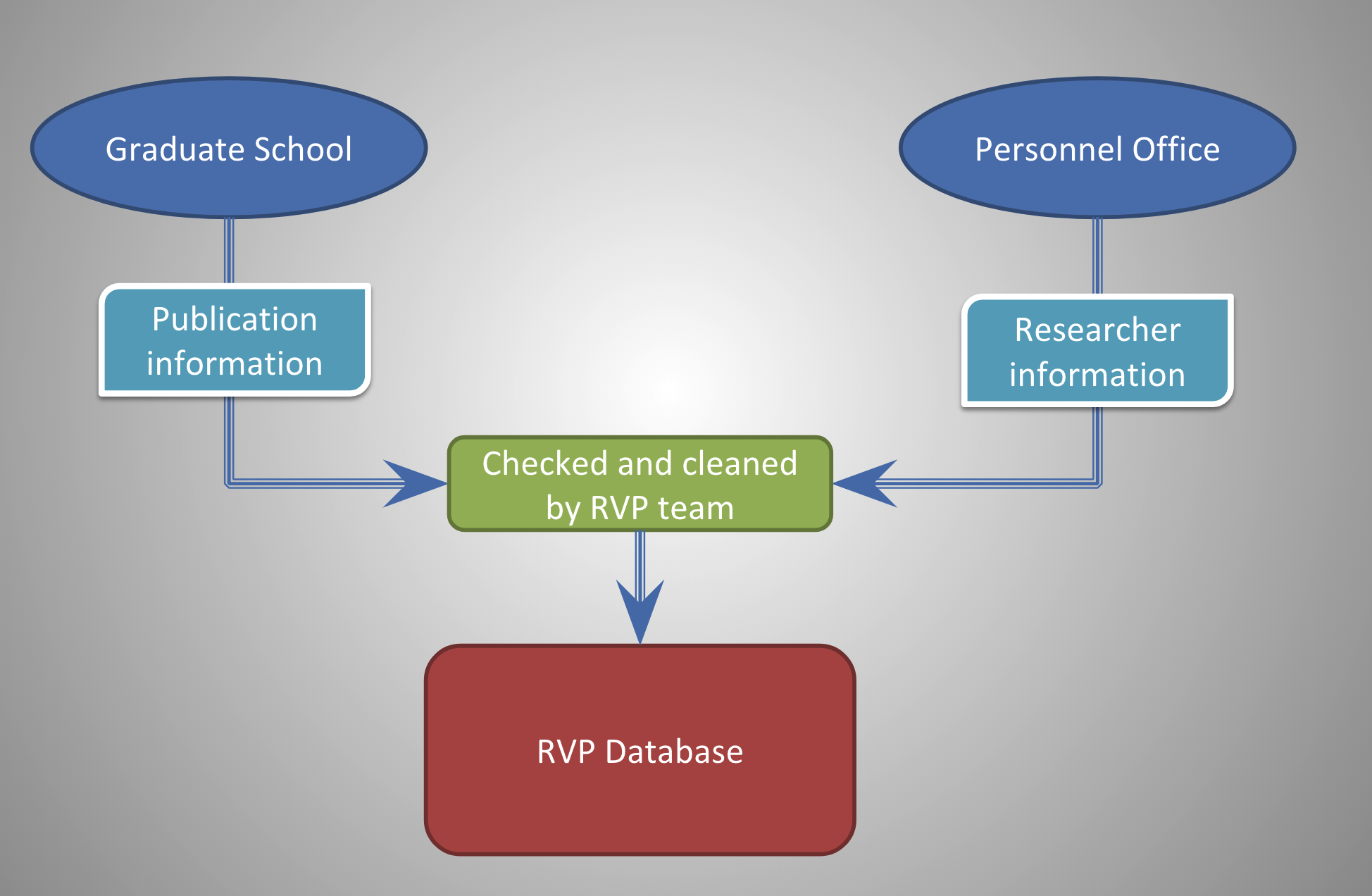 Developed in-house by the Library’s Systems Section
Involves large amount of manual data entry
Works with the ORCID Member API
ORCID integration structure
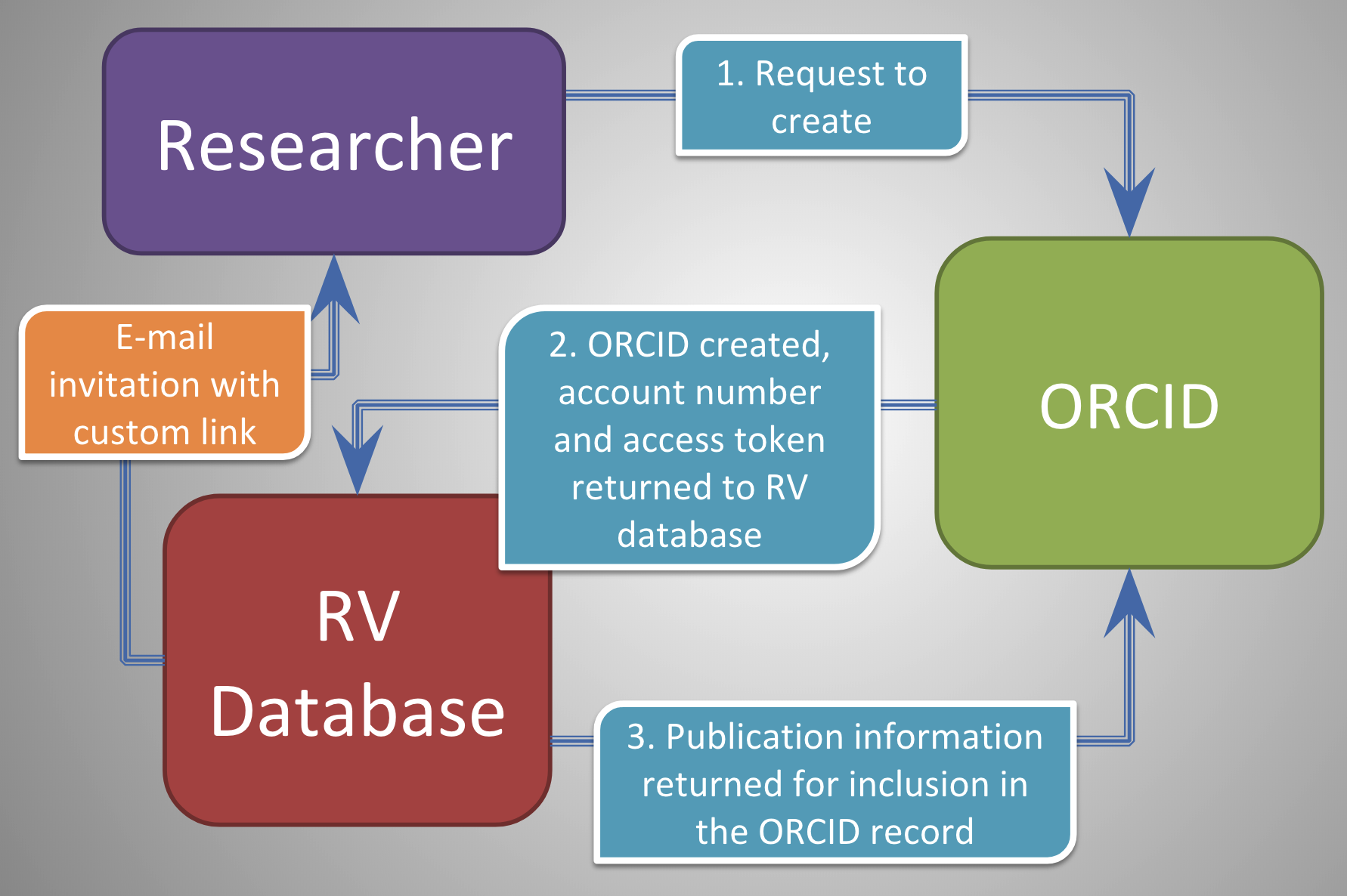 Where we are now
Current workflows and challenges
Maintenance
Annual upload of research output metadata received from Graduate School
Annual invitation to new faculty to create/link ORCID to our system
Handle ad hoc requests from faculty to add data to their ORCID account
Challenges
“I already have a Google Scholar profile / ResearchGate account / Academia.edu account / personal homepage so….”
Time delay between submission to University and upload to ORCID
Ongoing outreach effort to ensure faculty know what ORCID is and why they need one
“Why do I need an ORCID iD?”
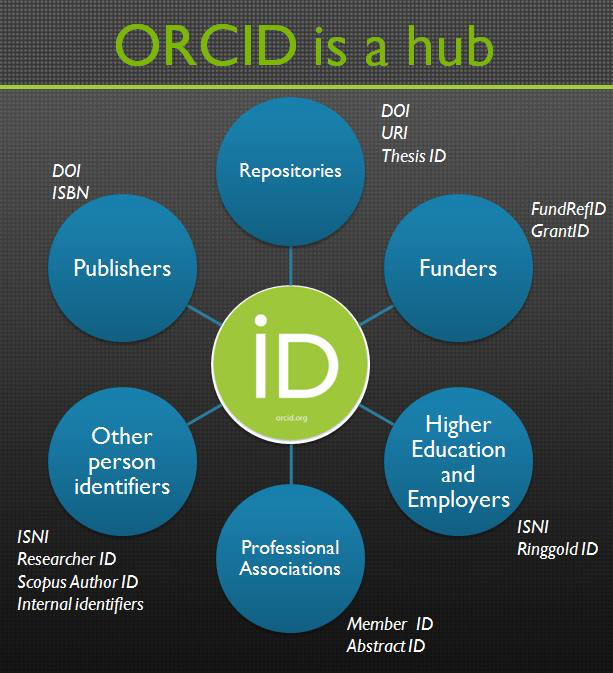 Where we are heading
Road to a centralized research information system &
Role of University in asserting to ORCID
Which CRIS for HKBU?
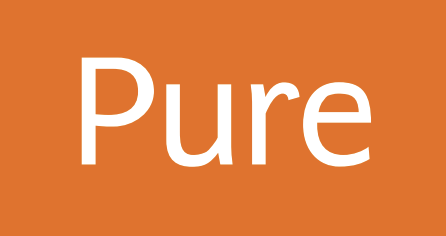 ?
University moving to establish single current research information system
Most have ORCID integrations, and will likely make our existing system redundant
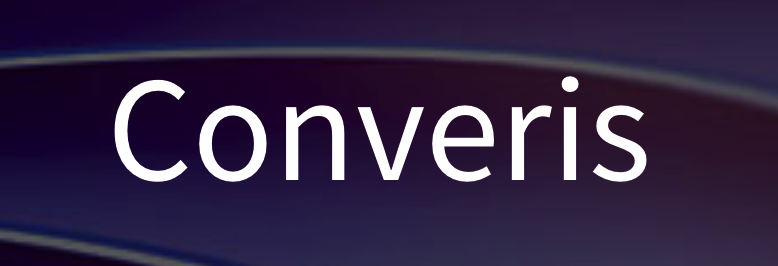 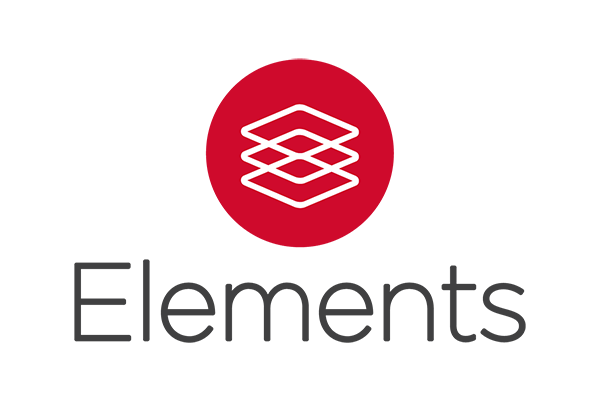 ?
?
University’s role in ORCID assertions?
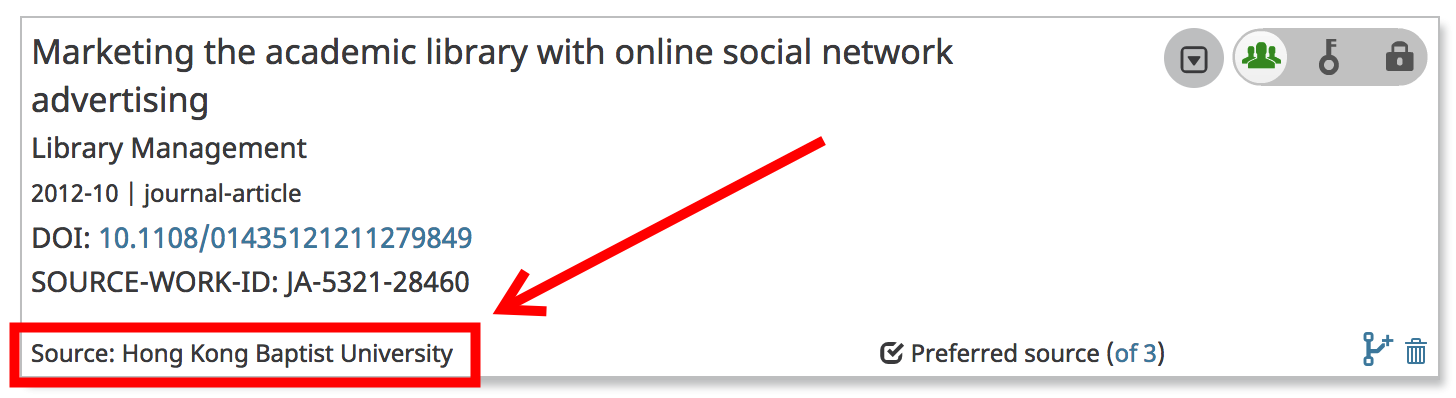 Currently, we help to assert publications into ORCID records
Duplication of effort as more publishers/vendors support ORCID
Going forward, may focus exclusively on asserting affiliation with HKBU
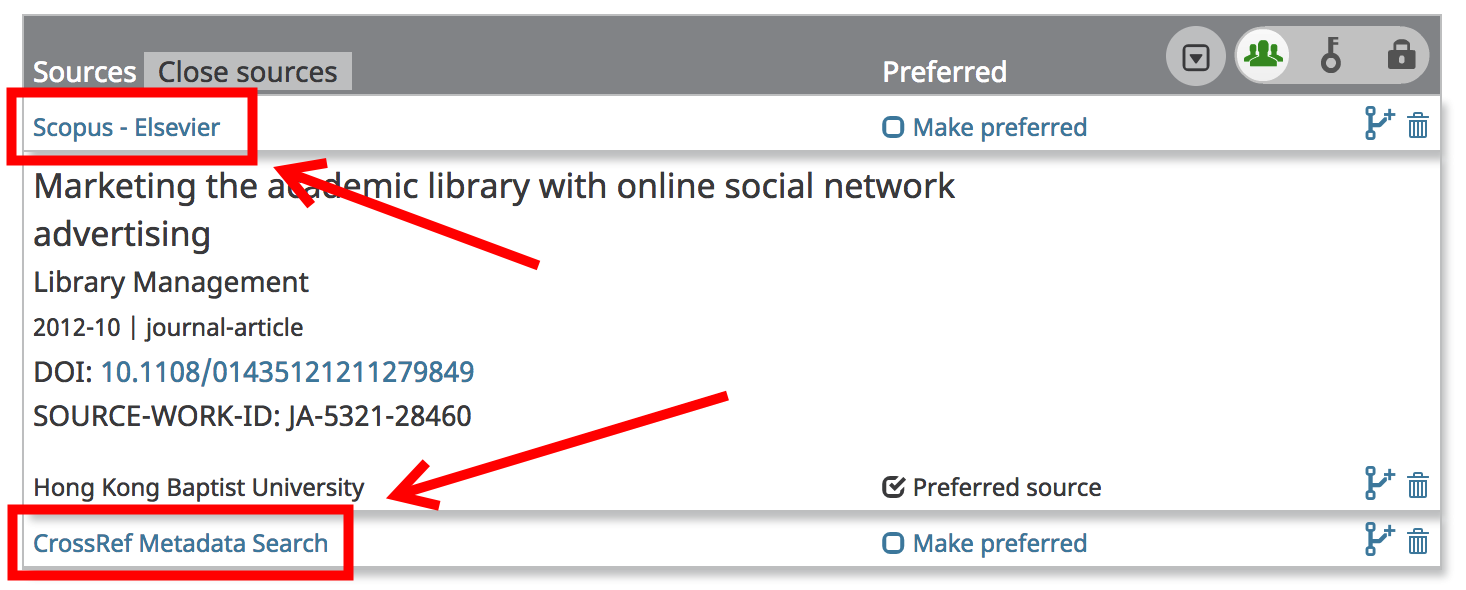 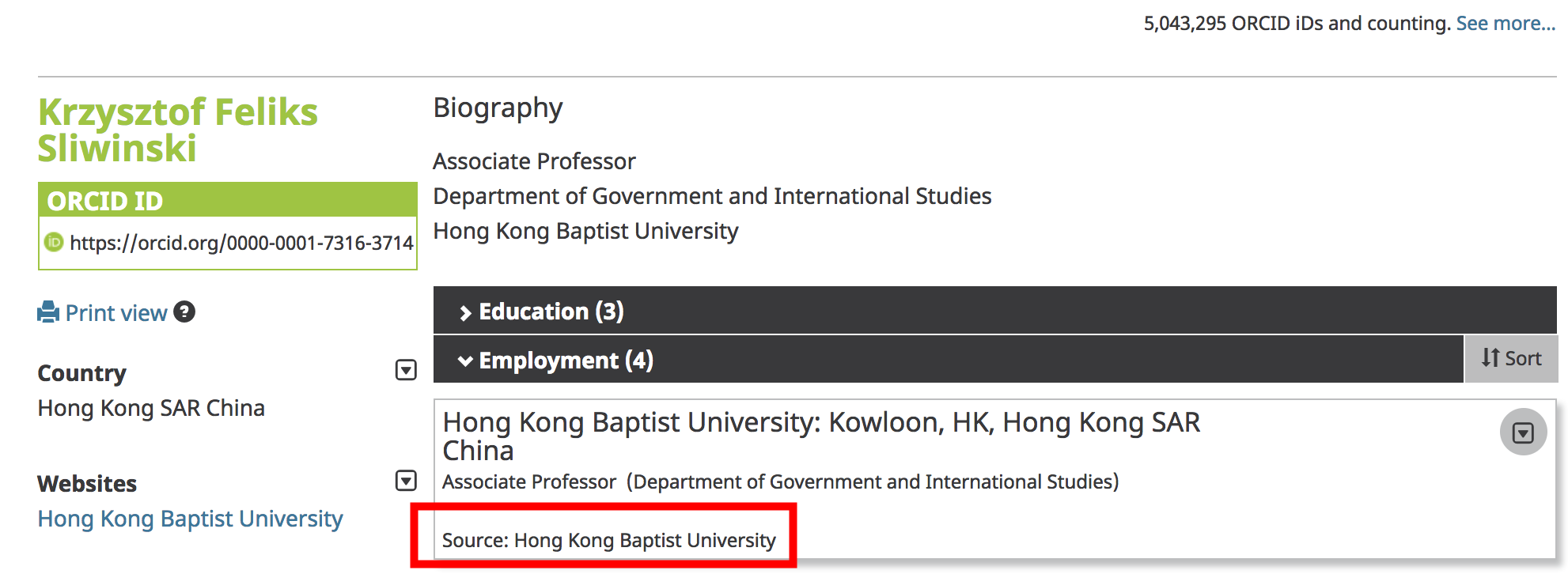 Questions?
Acknowledgements
Images and graphics:
Slide 12 “Men at Work” by Nat Lockwood (2007), available from http://flic.kr/p/2wVPb5 via a CC BY-NC-ND 2.0 license
Pictures of HKBU Library were taken by the Library staff at HKBU

Presentation:
Created by Chris Chan using a template designed by Jennifer Gu (HKBU Library)